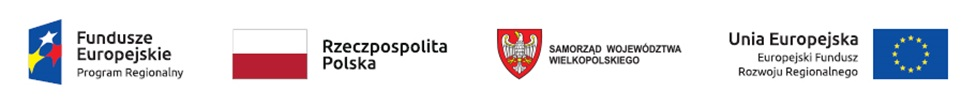 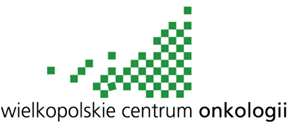 Rozwój infrastruktury informatycznej oraz rozbudowa EDM (Elektronicznej Dokumentacji Medycznej) i e-usług w celu zwiększenia dostępu i poziomu jakości usług z zakresu e-zdrowia

Wielkopolski Regionalny Program Operacyjny 2014+
Całkowita wartość projektu: 3 151 014,00 zł
Kwota kosztów kwalifikowanych: 3 151 014,00 zł
Kwota dofinansowania: 2 678 361,89 zł
Wkład własny: 15%
Wielkopolskie Centrum Onkologii
Prof. dr hab. Julian Malicki
Dr n. o zdr. inż. Mirosława Mocydlarz-Adamcewicz
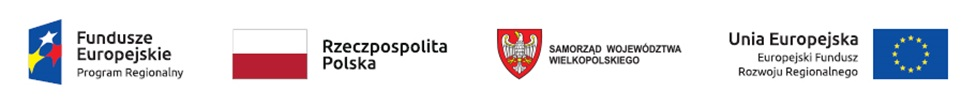 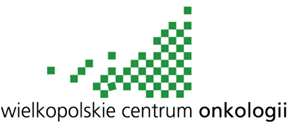 Projekt
Beneficjenci usług:

pacjenci WCO oraz ich opiekunowie prawni,
personel medyczny, administracyjny i kadra zarządzająca WCO,
pacjenci i personel medyczny, i administracyjny podmiotów leczniczych, z którymi WCO zawiera umowy na świadczenie usług medycznych.
Wielkopolskie Centrum Onkologii, Prof. dr hab. J. Malicki, Dr n. o zdr. inż. M. Mocydlarz-Adamcewicz
2
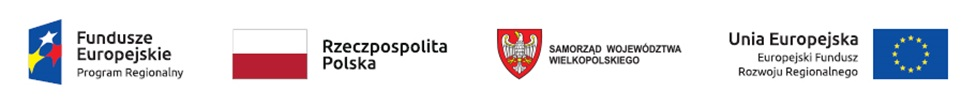 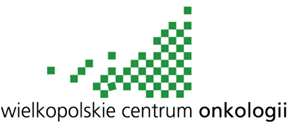 Cel projektu: Poprawa jakości udzielania świadczeń zdrowotnych poprzez wdrożenie do codziennej praktyki ich udzielania, kanałów informacyjno-komunikacyjnych i usług elektronicznych służących wymianie danych i informacji między pacjentami i szpitalem, personelem medycznym oraz systemami informacji medycznej, zintegrowanych z usługami dostępnymi na platformie P1. 


Usprawnienie procesu wizyty pacjenta (koordynacja ruchu pacjenta, systemy biletowe, powiadamianie wizualne / głosowe, stały dostęp do informacji o statusie oczekiwania na wizytę poprzez stronę WWW),
Poprawa dostępności i jakości udzielanych świadczeń zdrowotnych poprzez rozszerzenie poziomu dostępnych metod kontaktu na warstwę elektroniczną,
Usprawnienie wymiany dokumentacji medycznej z podmiotami leczniczymi, 
Zwiększenie niezawodności i odporności na awarie infrastruktury informatycznej (wysoka dostępność EDM),
Rozbudowa systemu EDM dostosowującej działalność Szpitala do znowelizowanych przepisów prawa,
Poprawa efektywności pracy personelu i zwiększenie poziomu bezpieczeństwa systemów przetwarzania, przechowywania i udostępniania danych o stanie zdrowia poprzez wdrożenie nowoczesnych rozwiązań informatycznych.
Wielkopolskie Centrum Onkologii, Prof. dr hab. J. Malicki, Dr n. o zdr. inż. M. Mocydlarz-Adamcewicz
3
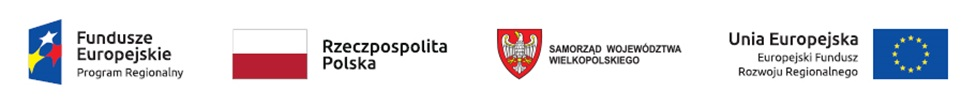 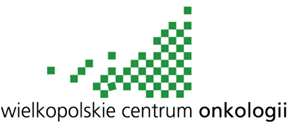 E-usługi – warstwa programowa
Usługa e-Wizyty - pacjent po zarejestrowaniu na wizytę zdalną będzie mógł prowadzić rozmowę online z personelem medycznym, z wykorzystaniem bezpiecznych, dedykowanych narzędzi chat i wymieniać dokumentację niezbędną do udzielania świadczenia poprzez moduł e-Wyniki,

Usługa zarządzania ruchem pacjenta - skierowanie pacjenta do właściwej strefy udzielania świadczeń zdrowotnych, zaproszenie pacjenta do gabinetu w postaci dźwiękowej i słownej wraz z możliwością prezentacji informacji o bieżących stanach kolejek na stronach internetowych WCO i na kioskach w systemie nawigacji wewnątrzbudynkowej zlokalizowanych na terenie WCO,
Wielkopolskie Centrum Onkologii, Prof. dr hab. J. Malicki, Dr n. o zdr. inż. M. Mocydlarz-Adamcewicz
4
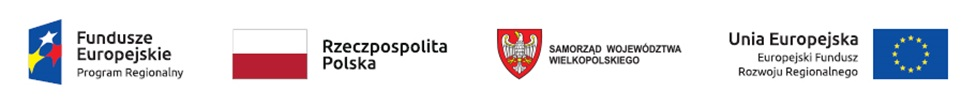 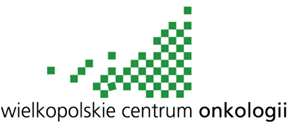 E-usługi – warstwa programowa
Usługa e-Zlecenie i e-Kontrahent – elektroniczna realizacja zleceń pomiędzy WCO i podmiotami leczniczymi w ramach wcześniej podpisanych, stałych umów na udzielanie świadczeń (poza P1) tj.: dostęp Zleceniodawcy do listy zleconych lub odebranych zleceń, wymiana dokumentacji medycznej pacjentów, rozliczanie świadczeń w zakresie uzgodnionych terminów realizacji danej usługi,

Usługa rozbudowująca istniejącą EDM o możliwość tworzenia i wymiany lokalnego rejestru zdarzeń medycznych, z możliwością wyszukiwania i przeglądania w nim zdarzeń medycznych i indeksów medycznych, wyszukiwania i przeglądania zdarzeń medycznych oraz dokumentów medycznych zaindeksowanych w P1 wytworzonych przez inne podmioty zobowiązane do przekazywania dokumentów.
Wielkopolskie Centrum Onkologii, Prof. dr hab. J. Malicki, Dr n. o zdr. inż. M. Mocydlarz-Adamcewicz
5
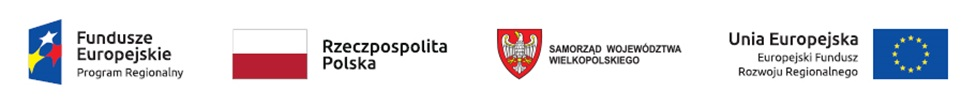 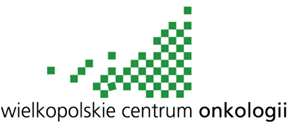 E-usługi – warstwa sprzętowa
Wysokowydajna i macierz dyskowa o pojemności ponad 200 TB – 1 szt.,
Serwery do wirtualizacji – 2 szt.,
Serwery do Zapasowego Centrum Przetwarzania Danych – 3szt.
Przełącznik sieci SAN – 2 szt.,
Stanowiska robocze – 50 szt.
Wielkopolskie Centrum Onkologii, Prof. dr hab. J. Malicki, Dr n. o zdr. inż. M. Mocydlarz-Adamcewicz
6